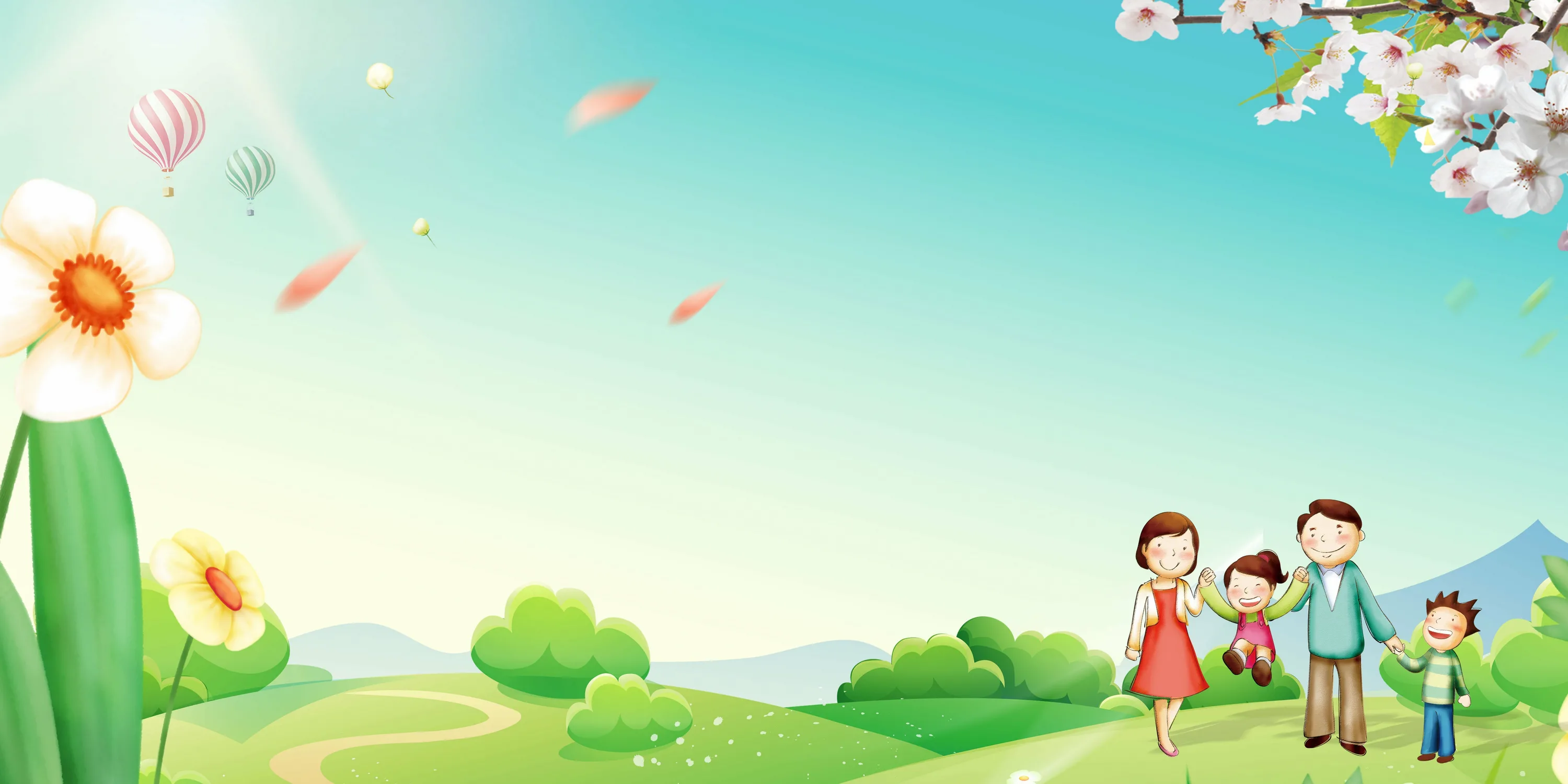 Интерактивная презентация по лексической теме «Моя семья».

Игра «Кто чем занят?»

Для детей 3-4 лет
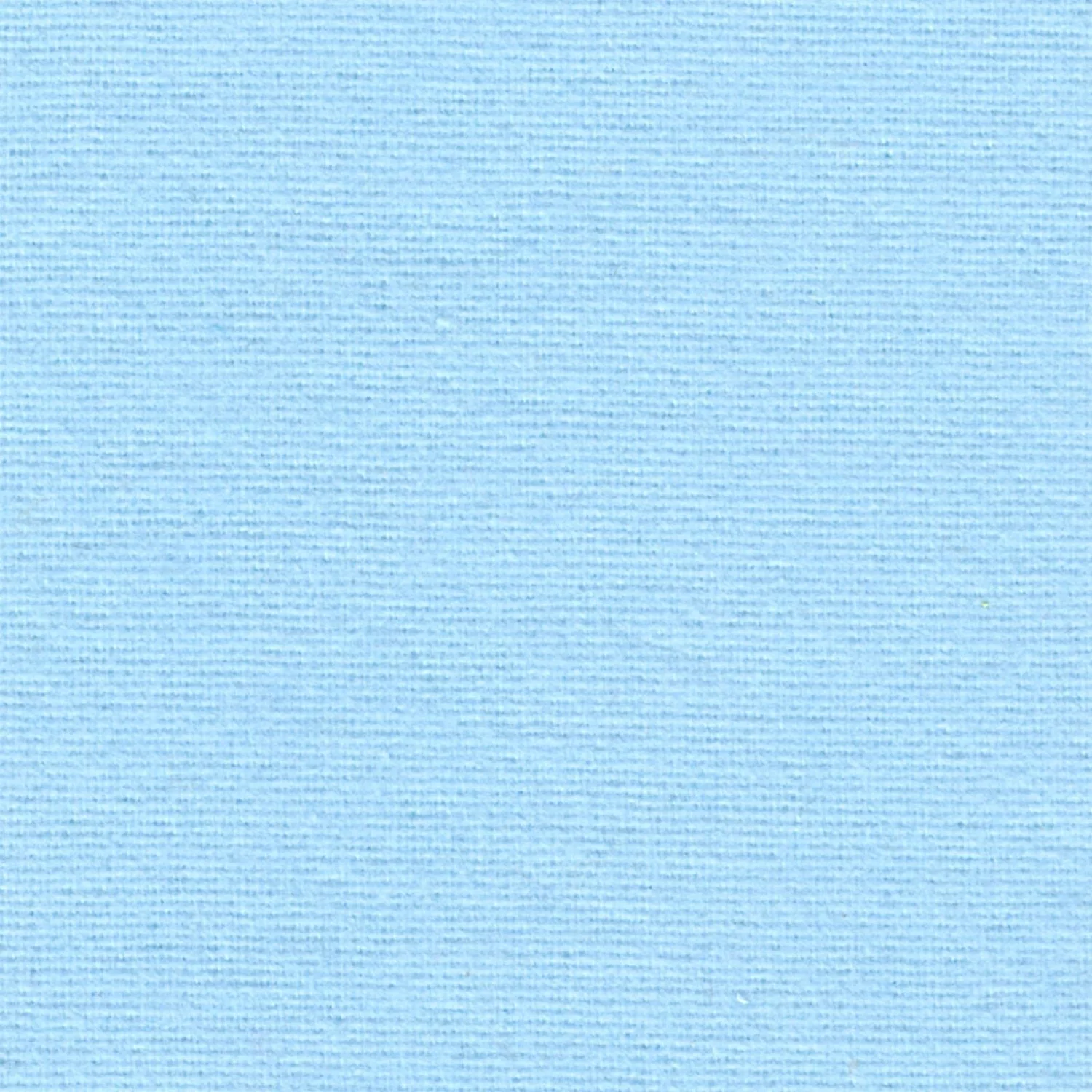 Цель: составление простых предложений по картинкам.
Рекомендации к проведению игр:
1. Презентацию включить в режиме «Показ слайдов».
2. Переключать слайды стрелочкой «вперёд» на клавиатуре.
3. Ответы ребёнка должны быть полными и грамматически правильными.
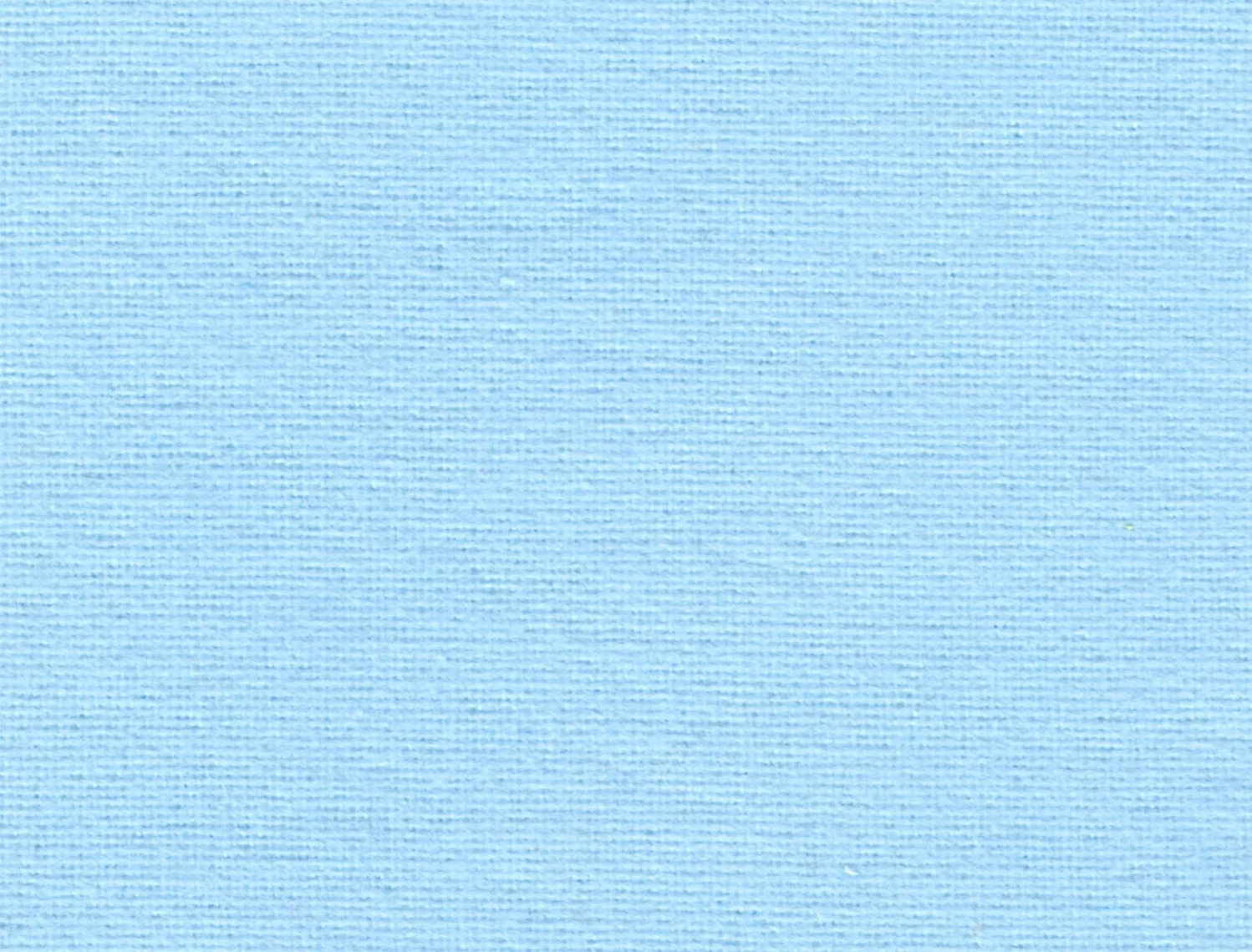 Игра «Кто что делает?»
Взрослый предлагает ребёнку составить предложения по каждой картинке.

Необходимо следить за тем, чтобы ребёнок правильно согласовывал слова в предложении.
Что делает мама? («Мама готовит обед», «Мама стирает бельё»).
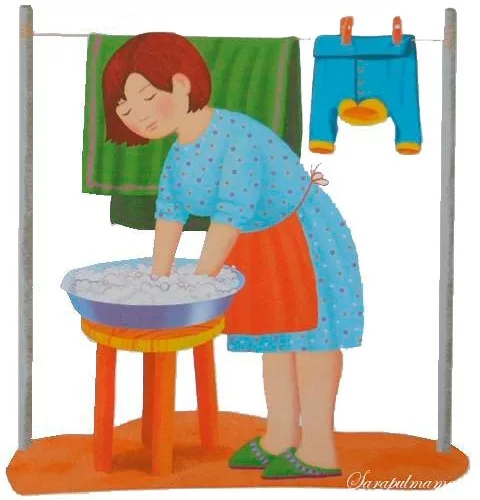 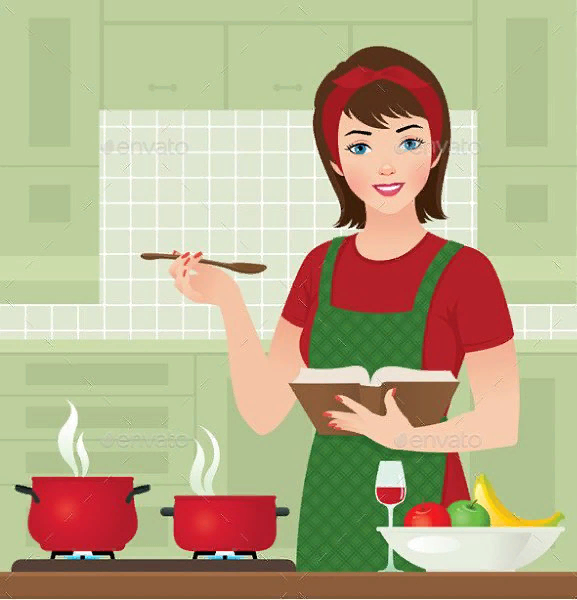 [Speaker Notes: Составление предложений.]
Что делает мама? («Мама утюжит бельё»)
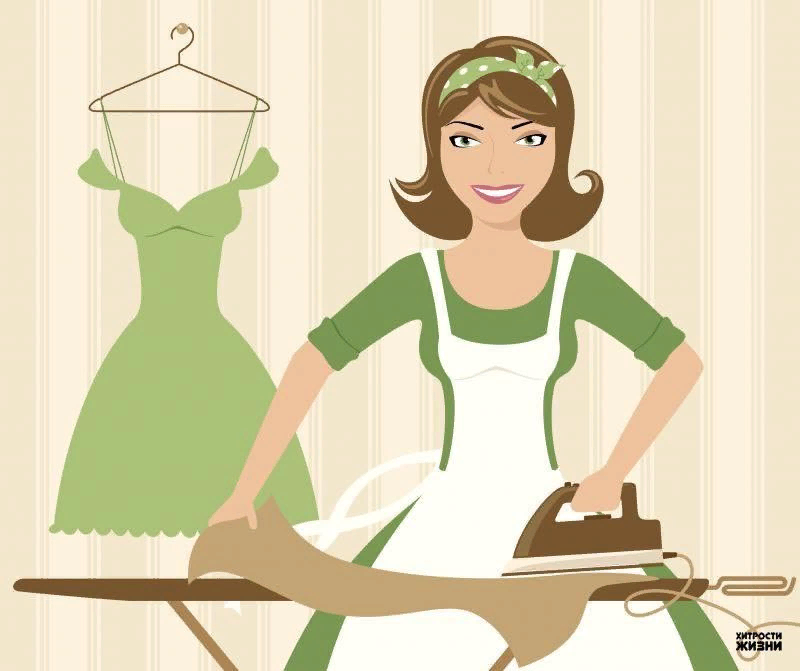 [Speaker Notes: Составление предложения.]
Что делает мама? («Мама усыпляет малыша» или «Мама качает малыша на руках»)
Что делает мама? («Мама моет полы»)
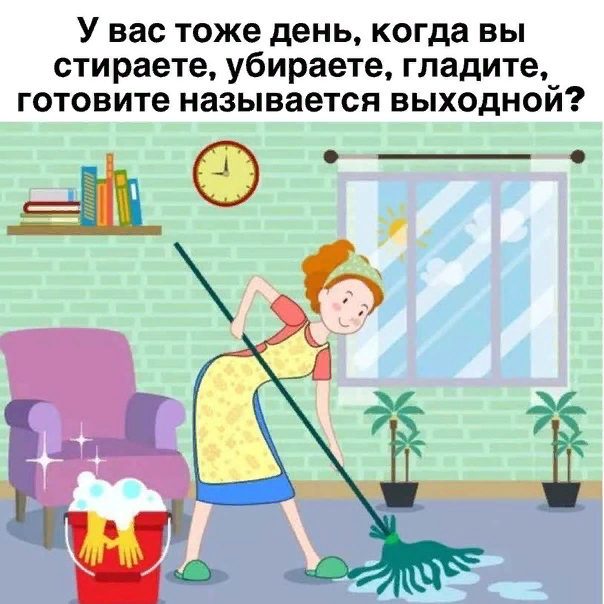 [Speaker Notes: Составление предложения.]
Что делает папа? («Папа чинит машину»)
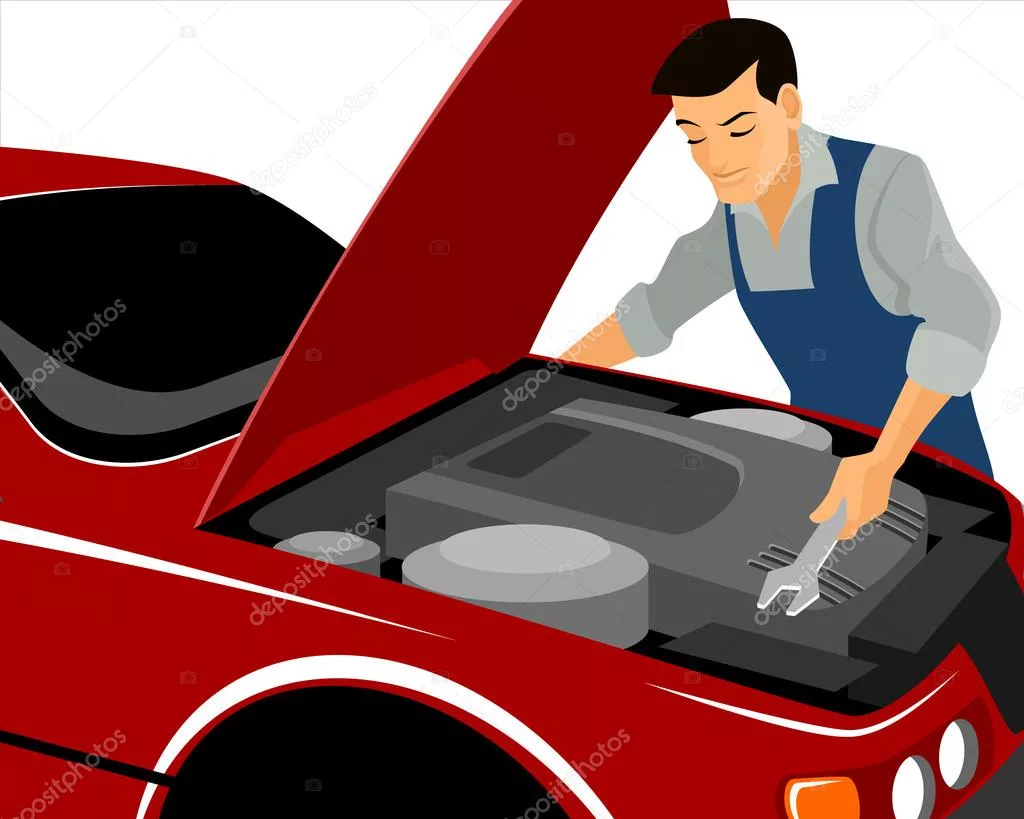 Что делает папа? («Папа читает газету»)
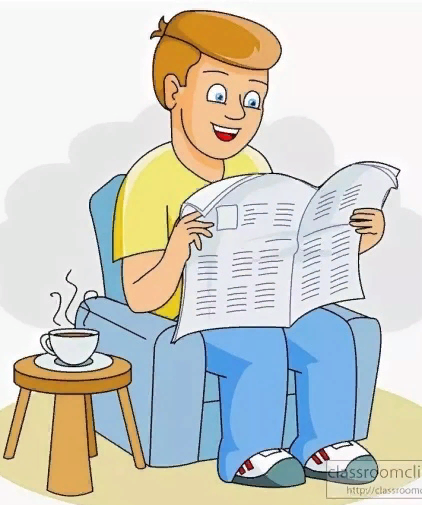 Что делает папа? («Папа пилит доску»)
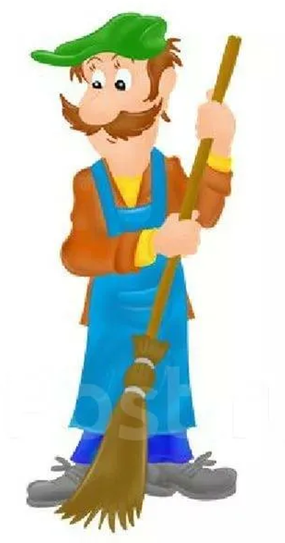 Что делает папа? («Папа метёт двор», «Папа забивает гвоздь» («Папа делает стол»).
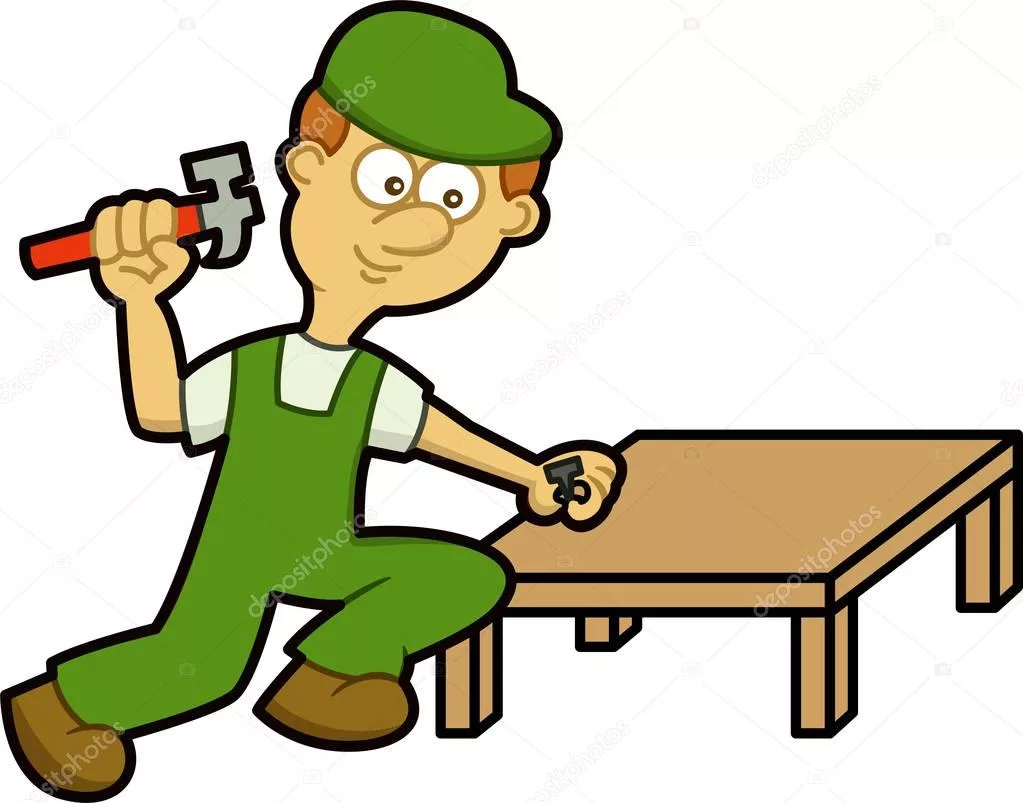 Что делает дедушка? («Дедушка рыбачит»)
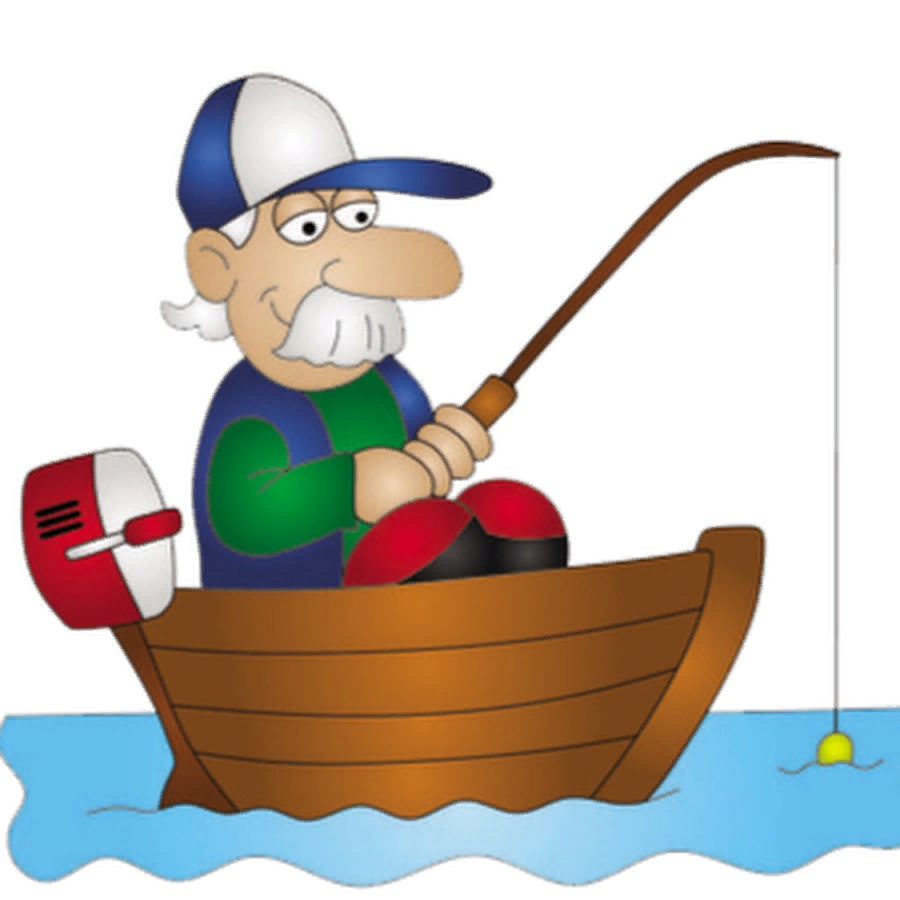 [Speaker Notes: Составление предложения.]
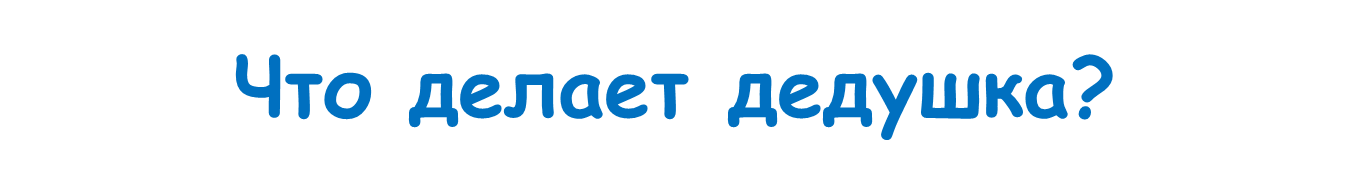 Что делает дедушка? («Дедушка читает книгу внучке»)
Что делает бабушка? («Бабушка вяжет шарф»)
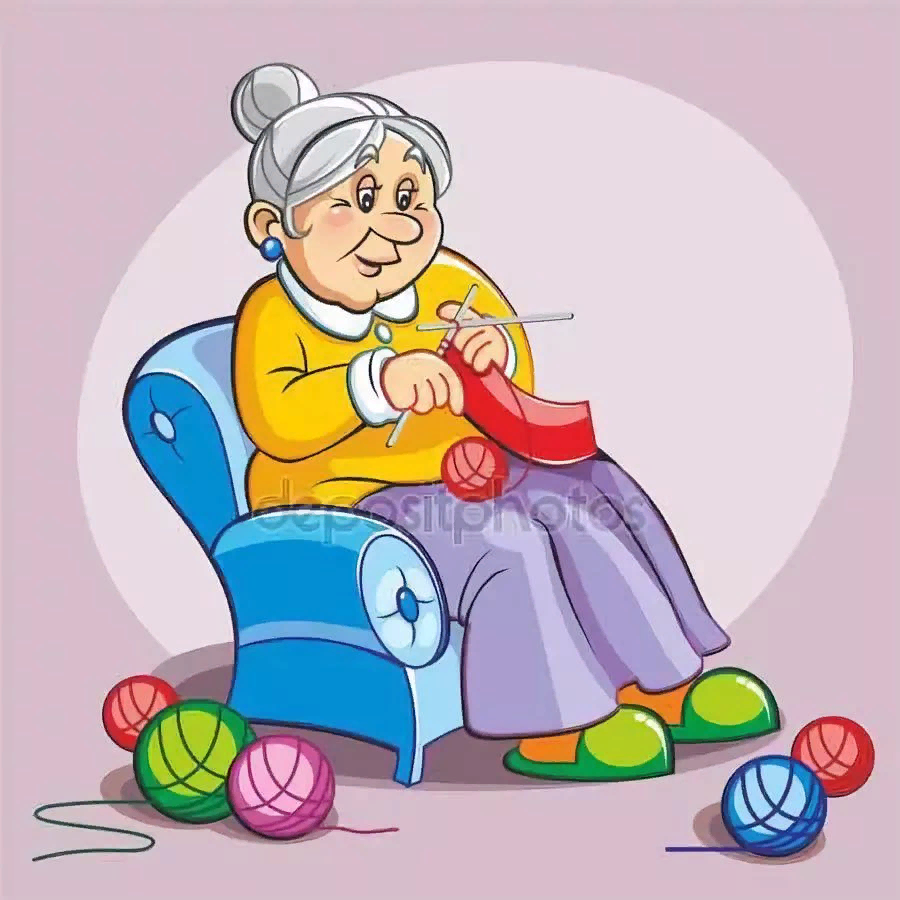 [Speaker Notes: Составление предложения.]
Что делает бабушка?
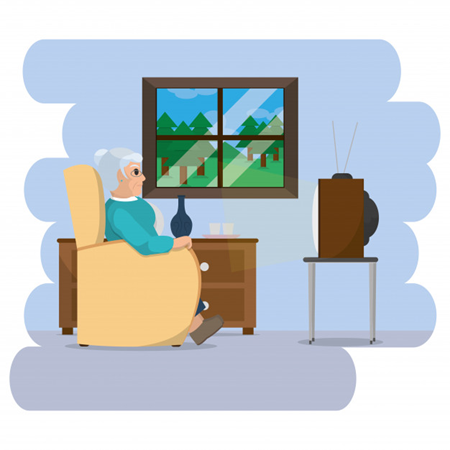 Что делает бабушка? («Бабуля печёт пирожки»)
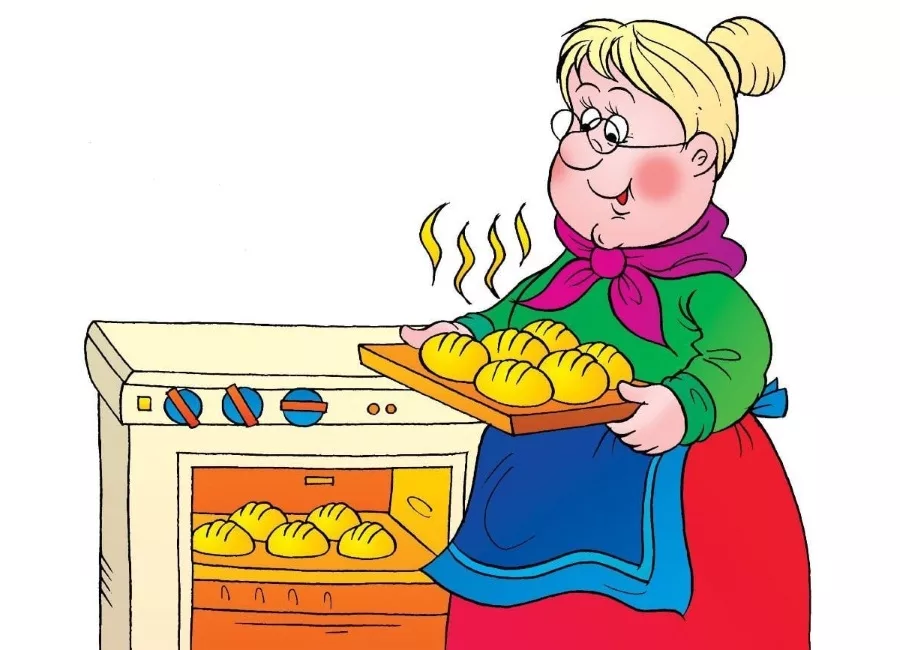 [Speaker Notes: Составление предложений.]
Что делает бабушка? («Бабушка пылесосит»)
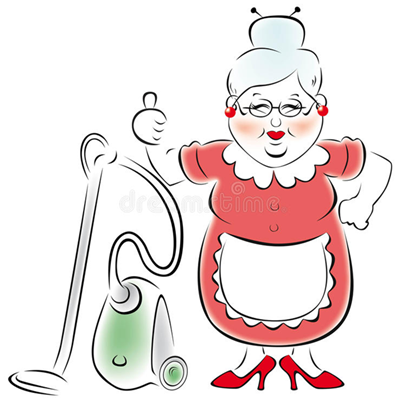 Что делает Лена? («Лена шьёт кукле платье»)
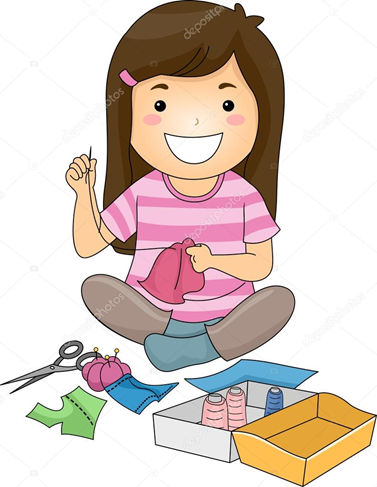 Что делает девочка? («Девочка играет с собакой»)
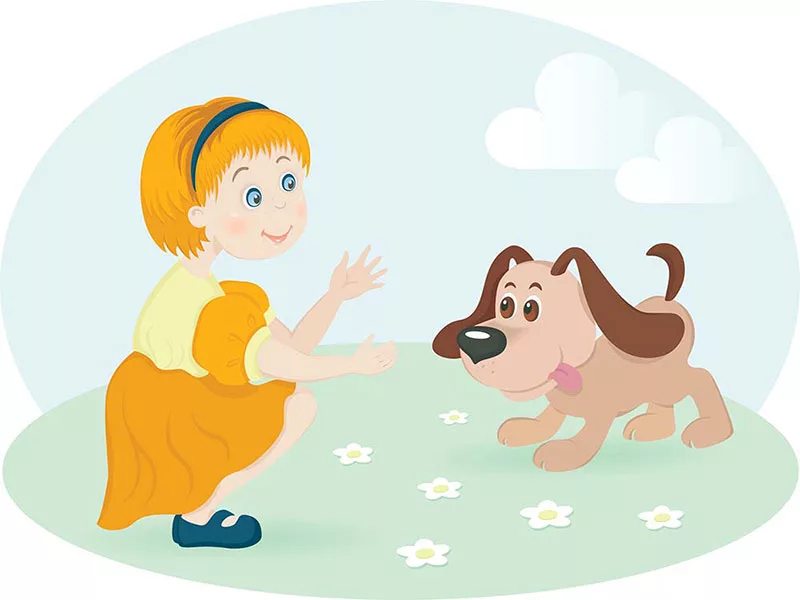 Что делает Оля? («Оля подметает»)
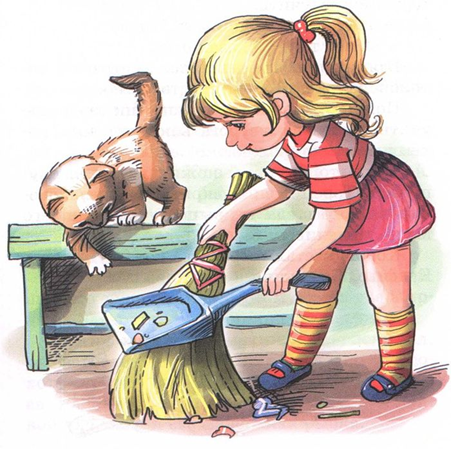 Что делает мальчик? («Мальчик катается на велосипеде»)
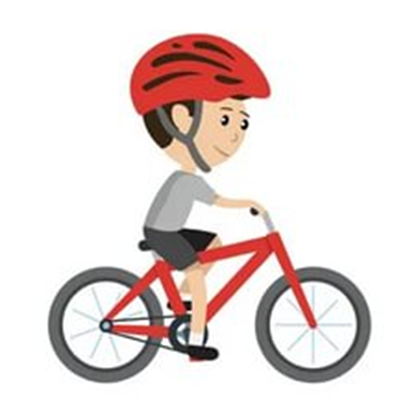 Что делает Ваня? («Ваня моет посуду»)
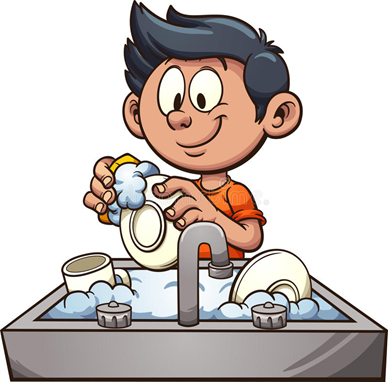 Что делает Вася? («Вася рубит дрова»)
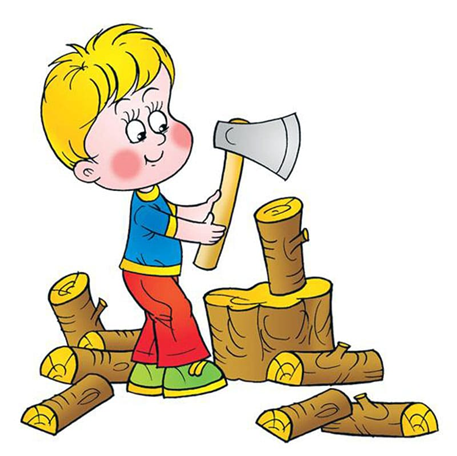 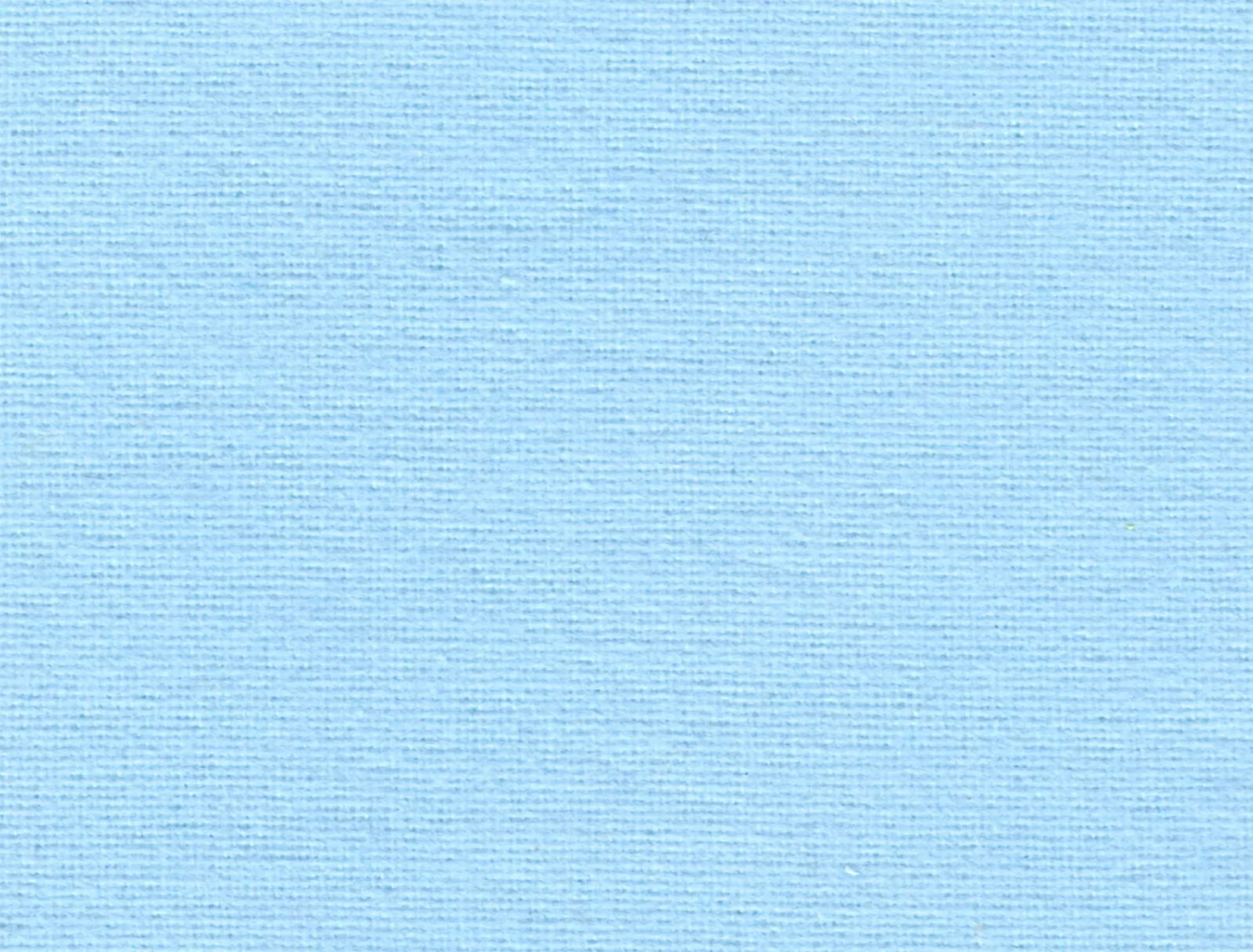 Литература
Брежнева Е.А., Брежнев Н.В. Хочу всё знать: Рабочая тетрадь по развитию речи детей старшего дошкольного возраста с методическими рекомендациями: Пособие для логопеда: В 2 ч. – М.: Гуманит. изд. центр ВЛАДОС, 2003. – Ч. ll: Мир человека. – 164 с.: ил. – (Коррекционная педагогика).

Косинова Е.М. Моя первая книга знаний. Обо всём на свете. Упражнения для развития речи/ Худ. Г. Соколов. – М.: Изд-во Эксмо, 2006 – 120с., ил.
Альбом по развитию речи для будущих первоклассников. – М. : РОСМЭН, 2019 . – 96 с. : ил. – (Говорим правильно).
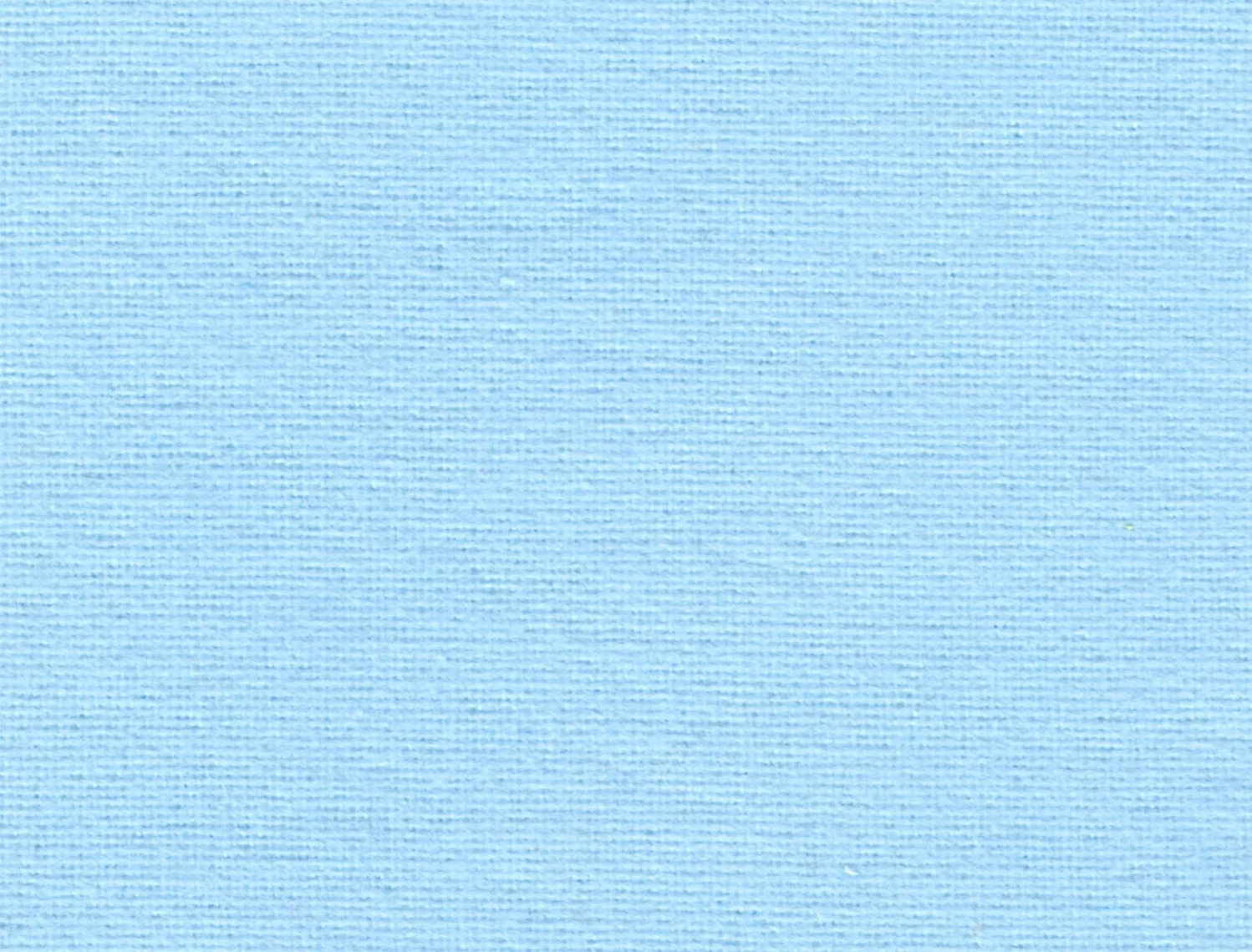 Авторы-составители:
Учитель-логопед МБДОУ г. Иркутска детского сада №136 Починская Е.А.

Учитель-логопед МБДОУ г. Иркутска детского сада №136 Леви Л.В.